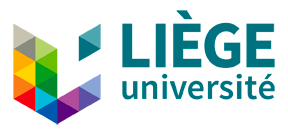 Competition ‘sandboxes’: by-design enforcement tools to promote fairness, accessibility and sustainability in EU digital and technology markets?
CLaSF Workshop – Malaga - 5 April 2024
Prof. Dr. Pieter Van Cleynenbreugel
1
[Speaker Notes: Bundle N° 2]
Overview
Competition sandboxes?

Promises and pitfalls of sandboxes as public enforcement instruments

Sandboxes’ relevance for digital and technology markets (and beyond)?

A call for modesty…
2
Overview
Competition sandboxes?

Promises and pitfalls of sandboxes as public enforcement instruments

Sandboxes’ relevance for digital and technology markets?

A call for modesty…
3
Sandboxes?
Origins in the field of financial and fintech regulation: regulatory sandboxes
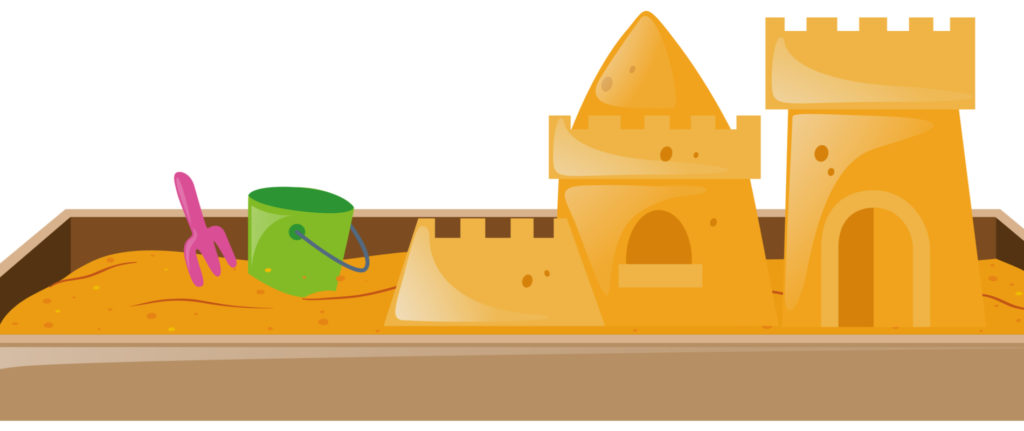 www.bbva.com
4
Sandboxes?
a priori unfit for competition law enforcement
requires close interactions with industry to see where and how possible sandbox approaches can emerge
in competition law: governments favouring certain undertakings (Poncibo and Zoboli)? legally organised abuses of dominance become reality…
however,
mutual learning tool in the face of risks and uncertainties
algorithms having unexplored learning potential?
impact of sustainability arrangements on markets and market conditions?
5
Overview
Competition sandboxes?

Promises and pitfalls of sandboxes as public enforcement instruments

Sandboxes’ relevance for digital and technology markets?

A modest proposal…
6
Promises and pitfalls
7
Overview
Competition sandboxes?

Promises and pitfalls of sandboxes as public enforcement instruments

Sandboxes’ relevance for digital and technology markets (and beyond)?

A call for modesty…
8
Relevance for digital and technology markets (and beyond?)
direct relevance in very narrow and specific digital market arrangements and conditions transcending human control possibilities
(future) algorithmic collusion
algorithmic price discrimination strategies 
data portability

‘less direct’ relevance in other, uncertain, but more humanly steered practices
digital markets regulation (see again, Poncibo and Zoboli)
more general sustainability objectives
9
Overview
Competition sandboxes?

Promises and pitfalls of sandboxes as public enforcement instruments

Sandboxes’ relevance for digital and technology markets (and beyond)?

A call for modesty…
10
A call for modesty…
Potentially relevant complementary enforcement instrument
framework conditions need to be set right
delicate balance between uncertainty and ‘regulatory antitrust’
focus needs to remain on whether or not competitive harm is done and whether efficiencies can take place
same old fairness and competition law goals debate
sandboxes cannot be envisaged simply to disguise the importance of those debates!
11
Thank you for your attention!

pieter.vancleynenbreugel@uliege.be
12